WorkshopTrauma power
Shauni Vanhaegendoren
Introduction
The meaning of this workshop is to create awareness on trauma.
CAL counts lots of traumatized children. For that reason it is important for teachers to understand what trauma means and how it affects children. 
The video below explains this in a clear way.

https://www.youtube.com/watch?v=jJ8Hxglh0jQ
What is trauma?
Something really bad that happens to you.
                 You can have strong feelings about it.
                 You can have the feeling that things aren’t like they used to be.
                 Your life may have been in danger.
Experiences that can be traumatic
A bad accident 
Physical abuse
Sexual abuse 
Emotional abuse
Seeing someone get hurt
A big storm (hurricane, earthquake or tornado)
…
People react to trauma in different ways
Sadness
Worry 
Fear 
No feelings at all
Worrying that something bad might happen again 
Feeling scared
Hard time concentrating on school work or other activities
Nightmares or trouble sleeping
Thinking about what happened when you don’t want to
Avoiding people, places or things that remind you of what happened
Feeling like you are in a dream
Blaming yourself for what happened
…
What can you do as a teacher?
Make sure the children can always count on you for a talk at anytime. 

Provide a safe place for the children.

Increase children’s resilience (more about this on the next slide)

Use the games and the tips from the website about trauma power.
Increasing resilience
The basic of resilience is self-confidence  discover the children’s talents and support them in this.

Children have to know that they can count on others if they want to talk about their feelings. Make sure that children know they can count on their teachers.

Children need relaxation, especially children from CAL who, usually, cannot enjoy relaxation at home or at the streets. Offer them the chance to relax at the center.

Support the children in speaking up for their opinion and to define their borders. Practice with them on saying ‘no’. If they don’t want to do something, let them suject an alternative.
Questions?
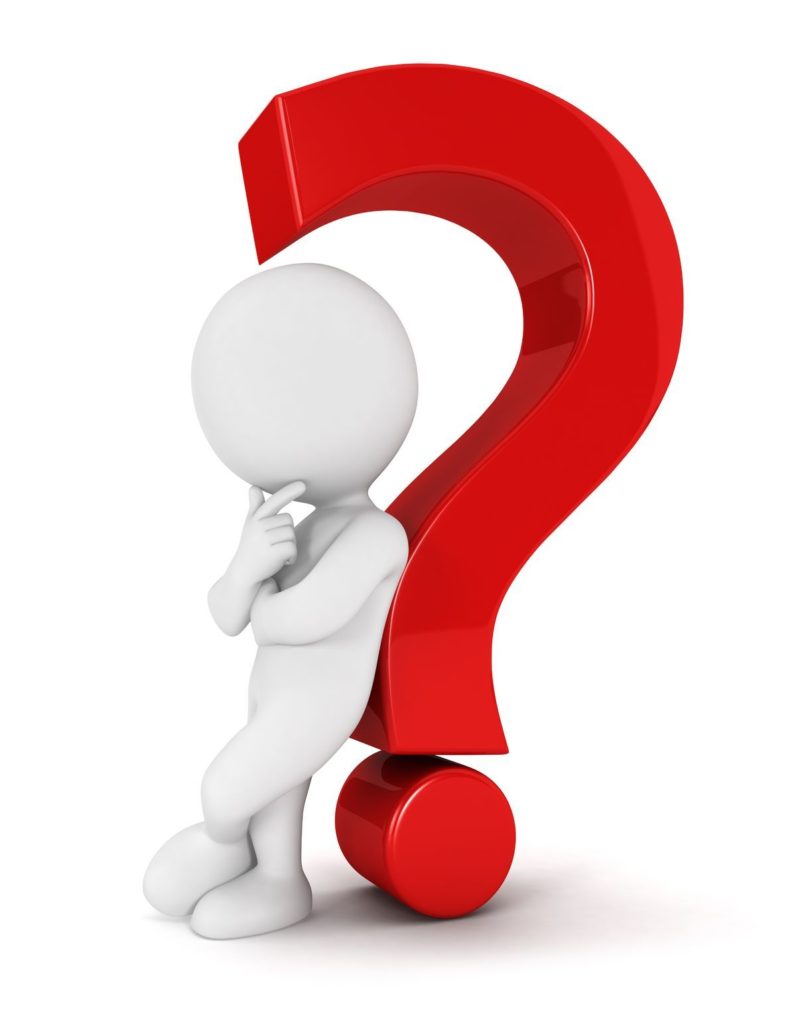 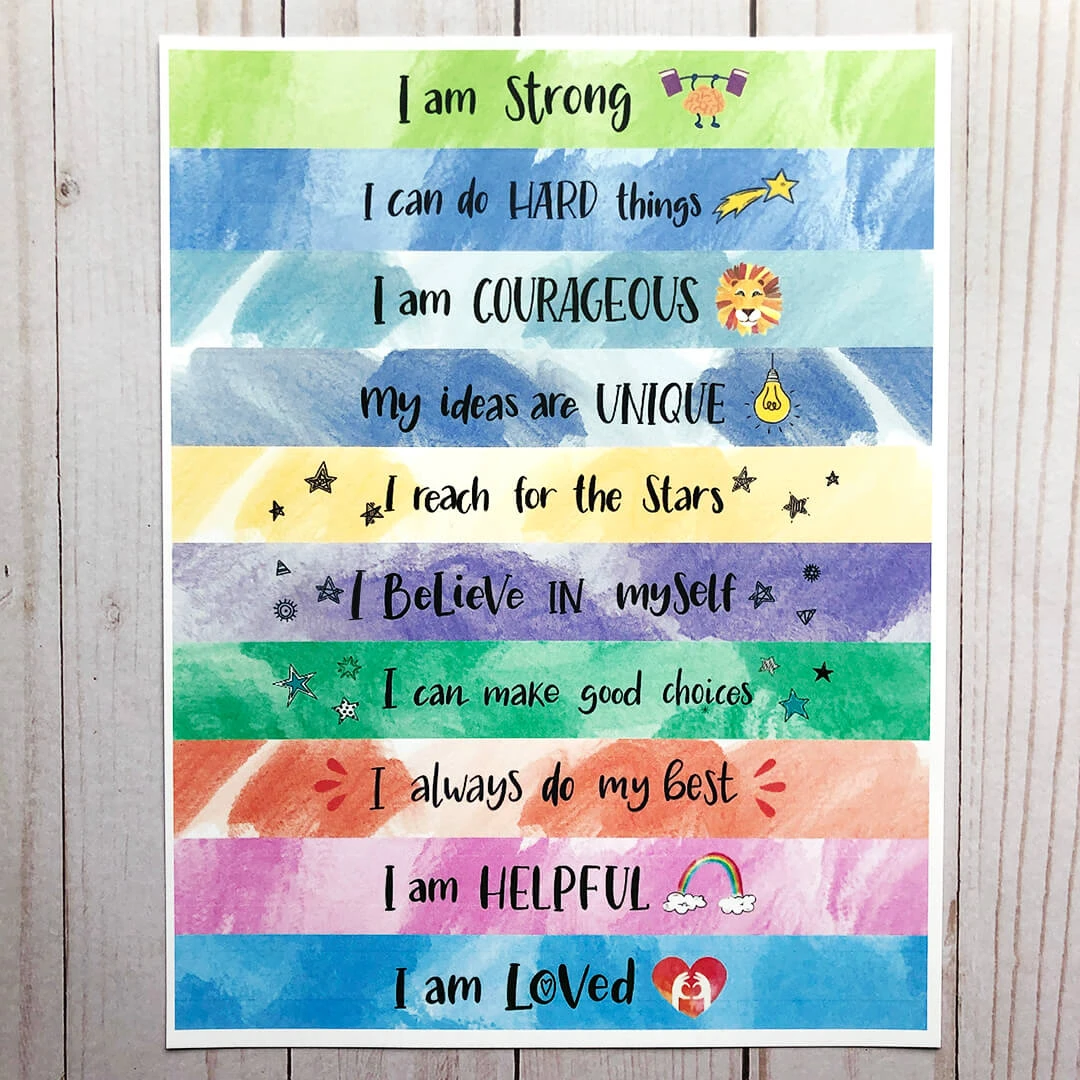 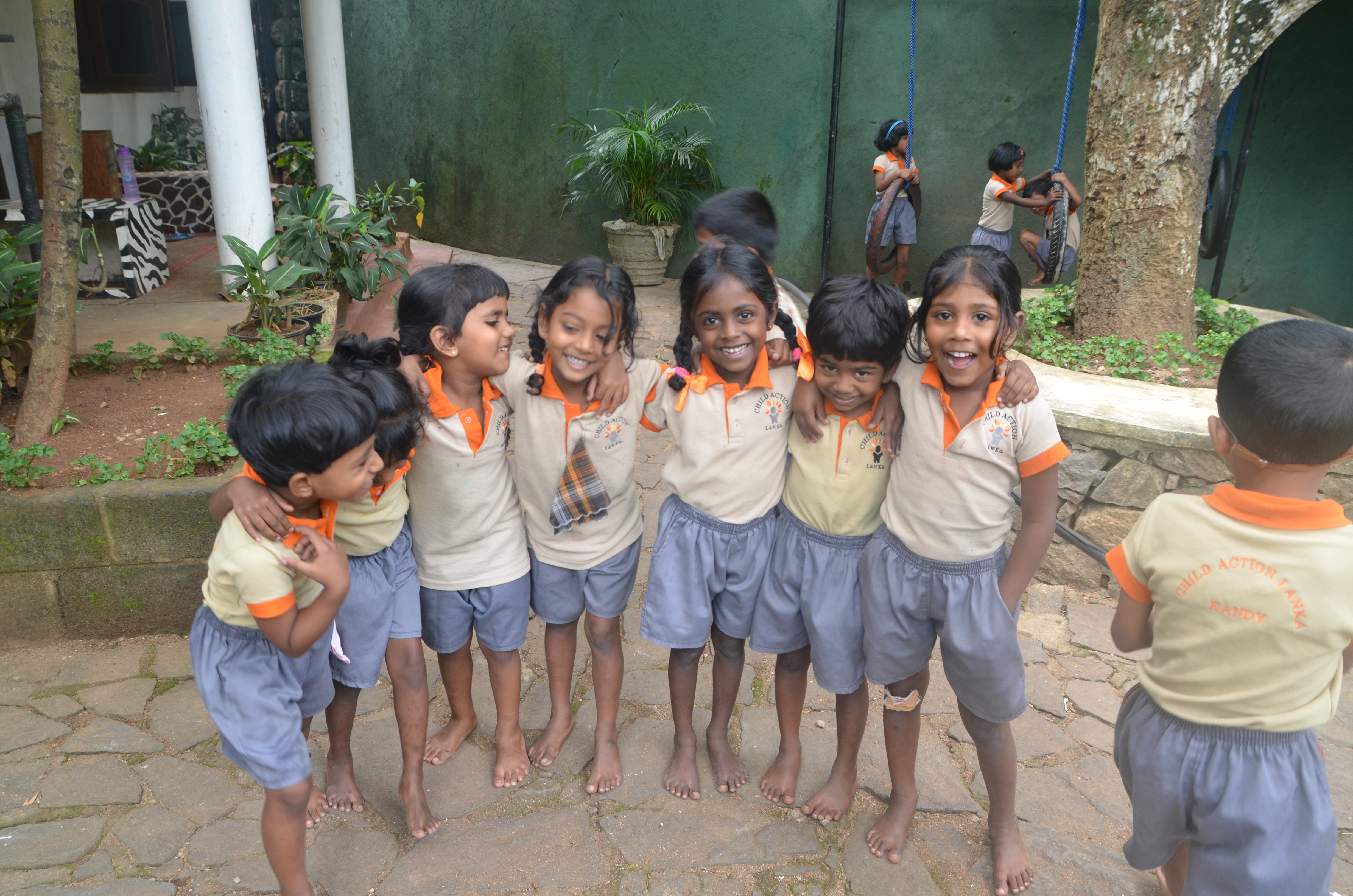